ESTUDIO DE LOS FENÓMENOS POLÍTICOSINTRO - Conceptos básicos
cheiss@iap.uchile.cl
Ciencia política
Ciencia: Forma de aproximarse a la realidad es el método científico.

Política: objeto de estudio. 

Entonces: ¿qué NO ES ciencia política?
2
Objeto de estudio: La política
POLÍTICA: actividad por la que grupos humanos toman decisiones colectivas.

Comunidad, estado.
Ya sea en forma democrática o no.
3
La CP como disciplina
Empresa colectiva y acumulativa

Tipologías, generalizaciones, teorías generales, leyes

Sobre fenómenos políticos (PODER)

Basado en hechos observables (historia, comportamiento)

Origen cercano al derecho, hoy más cerca de la sociología.
4
Subdisciplinas
Distinción CP Empírica vs. Normativa

Subdisciplinas:

Teoría Política
Política Comparada
“Gobierno”
Relaciones Internacionales
5
“Quien sólo ha probado la sopa de su madre no tiene fundamentos para afirmar que es la mejor” 

	Proverbio africano
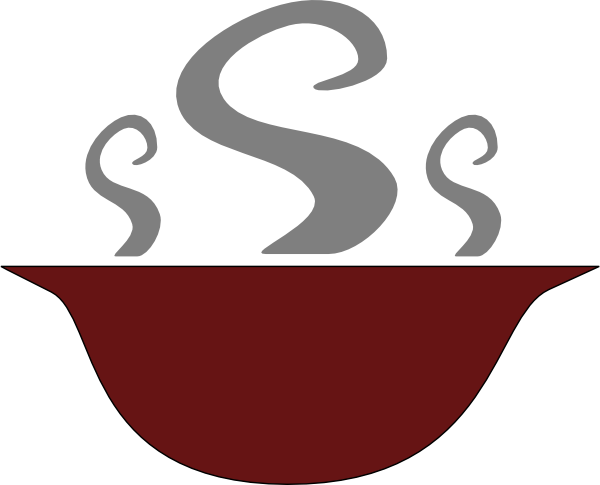 6
Recapitulando…
La ciencia política es una disciplina normativa que establece criterios valóricos sobre cómo identificar y satisfacer necesidades y demandas para mejorar la calidad de vida de las personas.
7
¿O no?...
8
Política
Actividad por la que grupos humanos toman decisiones colectivas.
Poder
Relación mandar-obedecer.
Más que la fuerza. Creencias, opiniones.
Acción estratégica de actores que usan ciertos medios para obtener determinados fines.
Obtener obediencia, aún contra la resistencia de otros. (AB)
10
Autoridad
Ejercicio institucionalizado del poder
Rutinización de la obediencia y vinculación con valores y creencias.
Duración en el tiempo
No sólo por la fuerza o el temor al castigo
Diferenciación gobernante-gobernado
Roles sociales estables: el que manda no es una persona sino una institución; la orden tiene un contenido específico
11
El poder se convierte en autoridad cuando logra legitimarse
12
Legitimidad
Legitimidad  creencia, consenso social
Permite que la obediencia no sea por la fuerza
Tres tipos de legitimidad: tradicional, carismática, legal-racional.
13
Legitimidad (Weber)
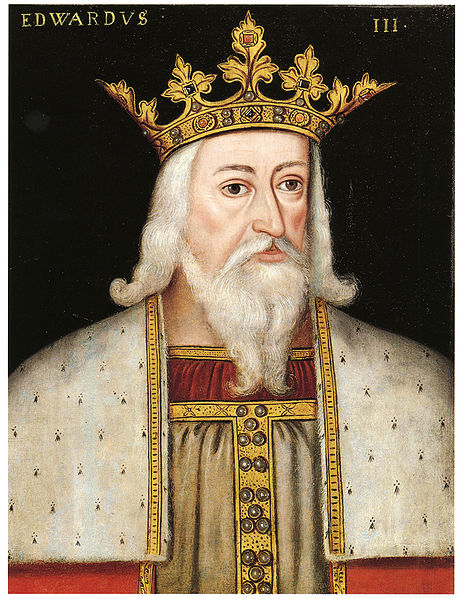 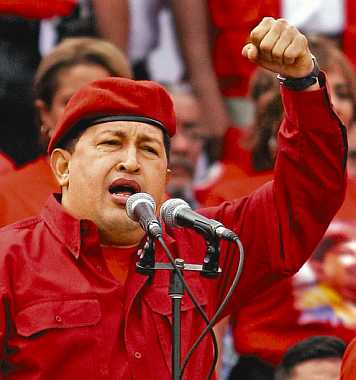 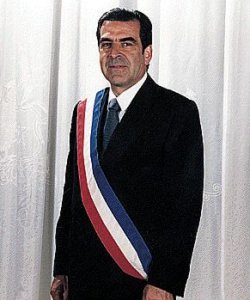 14
La política como…
15